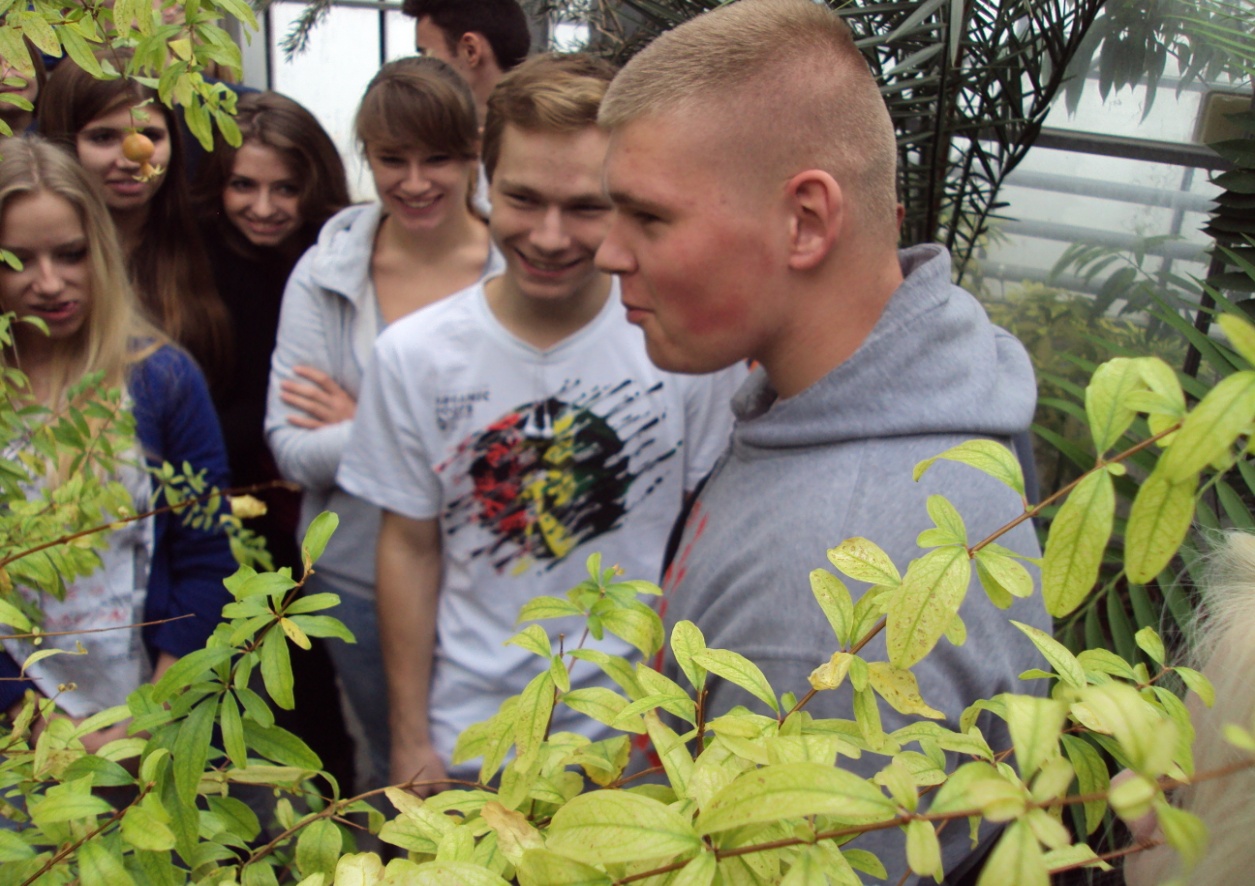 TECHNIKUM BUDOWLANE NR 5 im. prof. S. Bryły BRANŻOWA SZKOŁA I STOPNIA nr 66 BRANŻOWA SZKOŁA II STOPNIA ul. Księcia Janusza 45/47, WarszawaTel. 22 888 27 97, 22 888 27 77www.ckziu1.edu.pl
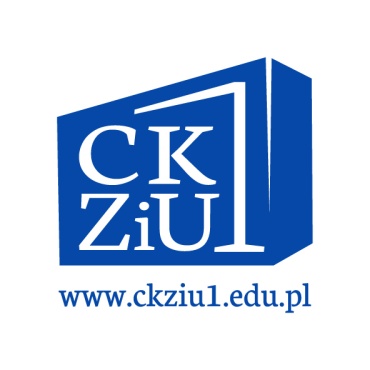 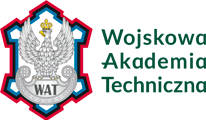 CENTRUM KSZTAŁCENIA ZAWODOWEGO I USTAWICZNEGO NR 1

Placówka objęta patronatem Wojskowej Akademii Technicznej
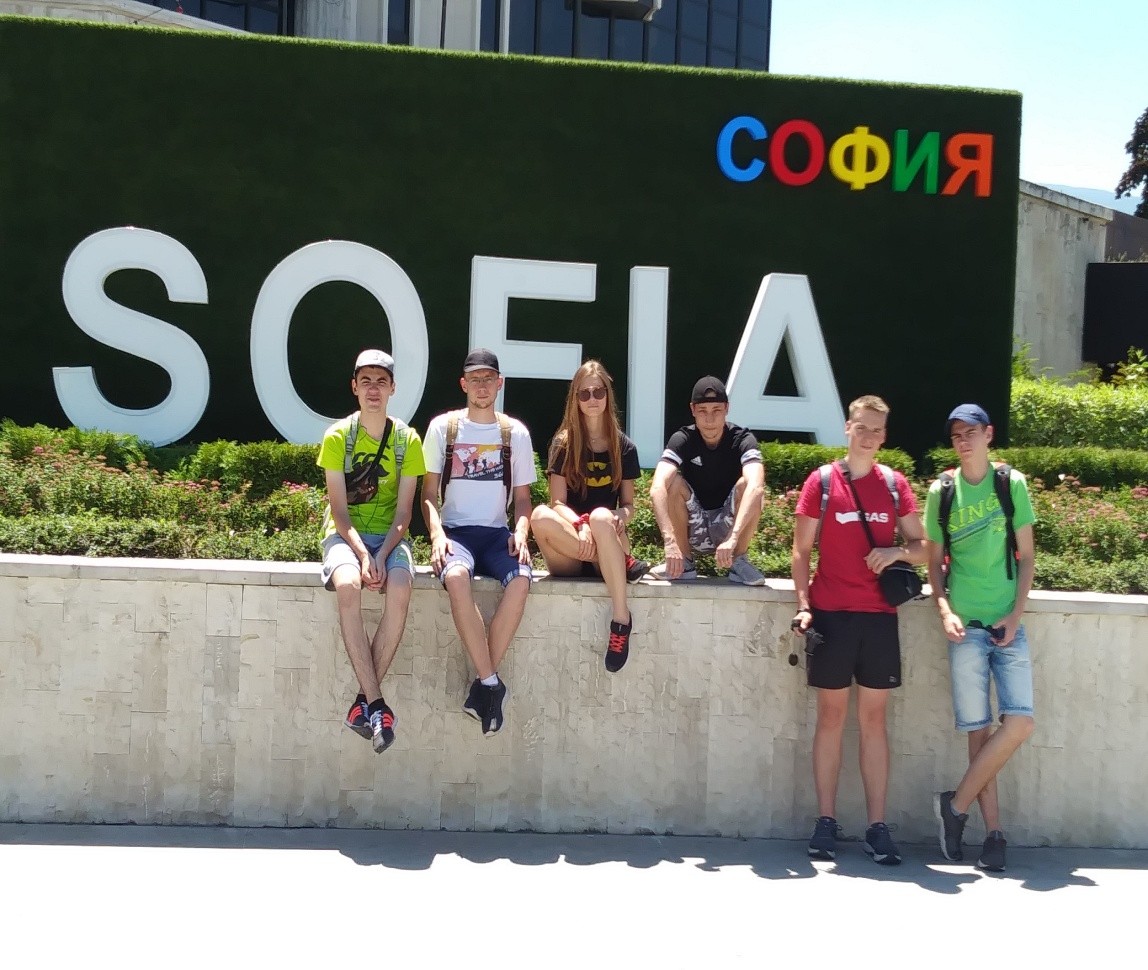 TECHNIKUM BUDOWLANE NR 5 TECHNIK BUDOWNICTWA TECHNIK ARCHITEKTURY KRAJOBRAZU TECHNIK ROBÓT WYKOŃCZENIOWYCH W BUDOWNICTWIETECHNIK URZĄDZEŃ I SYSTEMÓW ENERGETYKI ODNAWIALNEJ
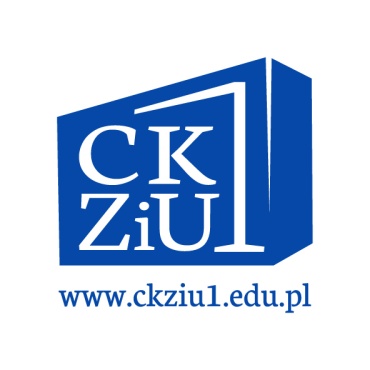 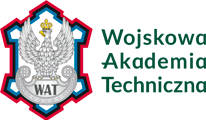 CENTRUM KSZTAŁCENIA ZAWODOWEGO I USTAWICZNEGO NR 1

Placówka objęta patronatem Wojskowej Akademii Technicznej
TECHNIK BUDOWNICTWA
PREDYSPOZYCJEwyobraźnia przestrzenna;sprawność manualna;sprawność obliczeniowa;zainteresowania techniczne.CZEGO UCZYMY  rozwiązywania problemów technicznych;doboru wariantów technologicznych do poszczególnych sytuacji;wykonywania, organizowania oraz kierowania robotami budowlanymi;szacowania kosztów i czasu wykonania robót budowlanych;obsługi programów komputerowych, które usprawniają pracę w biurze oraz na budowie;kreatywnego oraz oryginalnego rozwiązywania zadań.dwie kwalifikacje:BUD.12. Wykonywanie robót murarskich i tynkarskich.BUD.14. Organizacja i kontrola robót budowlanych oraz sporządzanie kosztorysów.MOŻLIWOŚĆ ZATRUDNIENIA- technik/brygadzista/majster na budowie;- asystent projektanta/kreślarz w biurze projektowym;- kosztorysant;- przedstawiciel handlowy, doradca techniczny;- własna działalność gospodarcza;- praca w administracji samorządowej oraz rządowej;
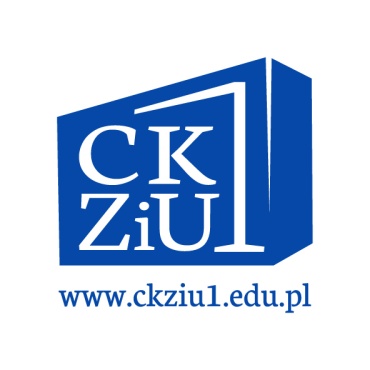 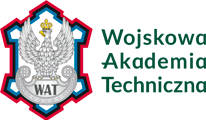 CENTRUM KSZTAŁCENIA ZAWODOWEGO I USTAWICZNEGO NR 1

Placówka objęta patronatem Wojskowej Akademii Technicznej
TECHNIK ARCHITEKTURY KRAJOBRAZU
PREDYSPOZYCJE wyobraźnia przestrzenna;dusza artysty, poczucie estetyki;kreatywność;chęć pracy w terenie, zamiłowanie do przyrody.CZEGO UCZYMY  technik malarskich i rysunkowych;projektowania terenów zielonych i obiektów małej architektury ogrodowej;doboru roślin do warunków siedliskowych;wykonywania, organizowania oraz kontrolowania prac terenowych;szacowania kosztów i czasu wykonania projektu;obsługi programów komputerowych, które usprawniają pracę projektowe i kosztorysowe;kreatywnego oraz oryginalnego rozwiązywania zadań.dwie kwalifikacje: OGR.03. Projektowanie, urządzanie i pielęgnacja roślinnych obiektów architektury krajobrazu;OGR.04. Organizacja prac związanych z budową oraz konserwacją obiektów małej architektury krajobrazu,MOŻLIWOŚĆ ZATRUDNIENIA- -biura projektowe;-instytucje publiczne (ochrona fitosanitarna, nadzór administracyjny, utrzymanie zieleni);-firmy ogrodnicze (aranżacja terenów zieleni, produkcja lub dystrybucja sprzętów i materiałów budowlanych, florystyka, nasiennictwo) -szkółki roślin zdobnych;-własna działalność gospodarcza
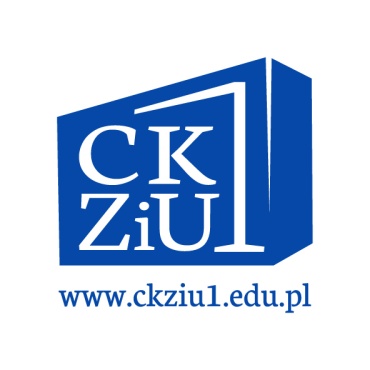 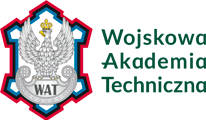 CENTRUM KSZTAŁCENIA ZAWODOWEGO I USTAWICZNEGO NR 1

Placówka objęta patronatem Wojskowej Akademii Technicznej
TECHNIK URZĄDZEŃ I SYSTEMÓW ENERGETYKI ODNAWIALNEJ
PREDYSPOZYCJEwyobraźnia przestrzenna, sprawność manualna ,koncentracja i podzielność uwagi, rzetelność oraz dokładność,ogólna sprawność fizyczna - praca przy urządzeniach elektrycznych i hydraulicznych; brak lęku wysokości - praca na dachu, wieżach wiatraków; CZEGO UCZYMY wykonywania pomiarów i instalacji elektrycznych i hydraulicznych;doboru wariantów technologicznych do poszczególnych sytuacji, rozwiązywania problemów technicznych;wykonywania, organizowania oraz kierowania robotami instalacyjnymi;szacowania kosztów i czasu wykonania robót ;obsługi programów komputerowych, usprawniających prace projektowe i instalacyjne.dwie kwalifikacje:ELE.10-Montaż i  uruchamianie Urządzeń i Systemów Energetyki OdnawialnejELE.11-Eksploatacja Urządzeń i Systemów Energetyki Odnawialnej MOŻLIWOŚĆ ZATRUDNIENIA- małe przedsiębiorstwa instalacyjne i serwisowe-własna działalność gospodarcza-państwowe przedsiębiorstwa energetyczne- praca w administracji samorządowej oraz rządowej.
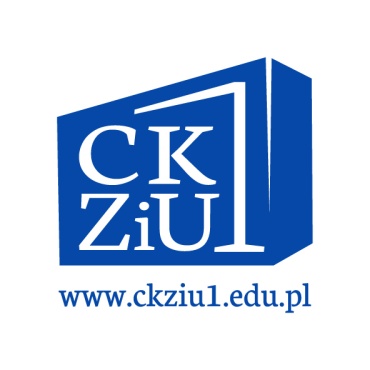 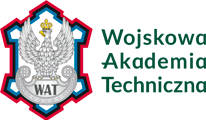 CENTRUM KSZTAŁCENIA ZAWODOWEGO I USTAWICZNEGO NR 1

Placówka objęta patronatem Wojskowej Akademii Technicznej
TECHNIK ROBÓT WYKOŃCZENIOWYCH W BUDOWNICTWIE
PREDYSPOZYCJE wyobraźnia przestrzenna, wyczucie barw; sprawność manualna i ogólna sprawność fizyczna;koncentracja i podzielność uwagi, rzetelność oraz dokładność;zainteresowania techniczne.CZEGO UCZYMY rozwiązywania problemów technicznych, wykonywania pomiarów;doboru wariantów technologicznych do poszczególnych sytuacji;wykonywania, organizowania oraz kierowania robotami budowlanymi;szacowania kosztów i czasu wykonania robót budowlanych;obsługi programów komputerowych, które usprawniają pracę w biurze oraz na budowie;kreatywnego oraz oryginalnego rozwiązywania zadań.dwie kwalifikacje: BUD.12. Wykonywanie robót murarskich i tynkarskich.BUD.14. Organizacja i kontrola robót budowlanych oraz sporządzanie kosztorysów.MOŻLIWOŚĆ ZATRUDNIENIA - technik/brygadzista/majster na budowie;- asystent projektanta/kreślarz w biurze projektowym;- kosztorysant;- przedstawiciel handlowy, doradca techniczny;- własna działalność gospodarcza;- praca w administracji samorządowej oraz rządowej;
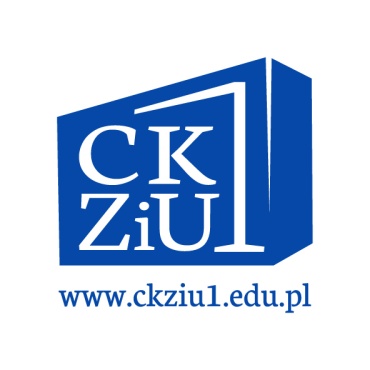 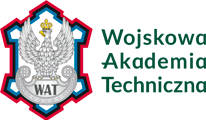 CENTRUM KSZTAŁCENIA ZAWODOWEGO I USTAWICZNEGO NR 1

Placówka objęta patronatem Wojskowej Akademii Technicznej
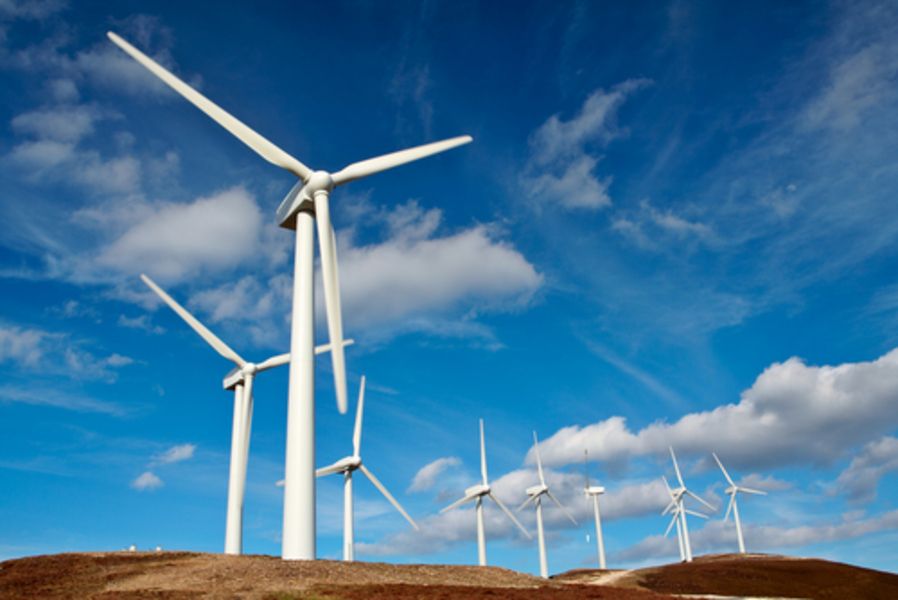 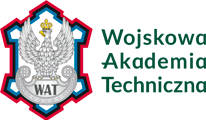 Wykłady i warsztaty w Wojskowej Akademii TechnicznejProjekty edukacyjne ze Szkołą Główną Gospodarstwa Wiejskiego Staże zagraniczne dla uczniów i szkolenia kadryNIEMCY, HISZPANIA, BUŁGARIA, PORTUGALIA Akademia Edukacji BudowlanejTurniej „Złota Kielnia”
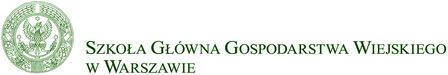 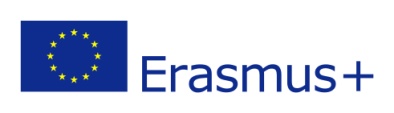 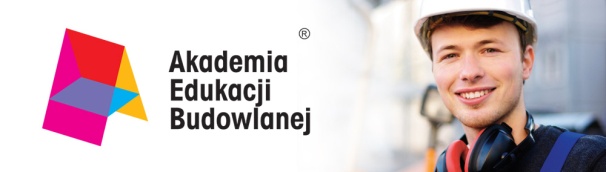 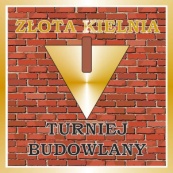 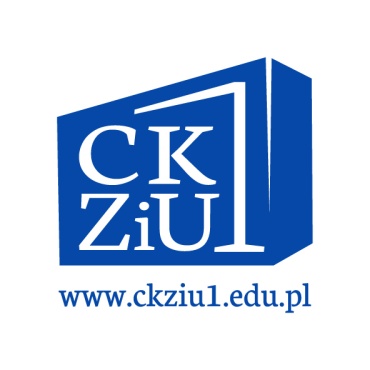 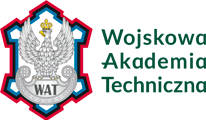 CENTRUM KSZTAŁCENIA ZAWODOWEGO I USTAWICZNEGO NR 1

Placówka objęta patronatem Wojskowej Akademii Technicznej
TECHNIKUM BUDOWLANE NR 5BRANŻOWA SZKOŁA I STOPNIA NR 66PŁYŃMY RAZEM KU PRZYSZŁOŚCI
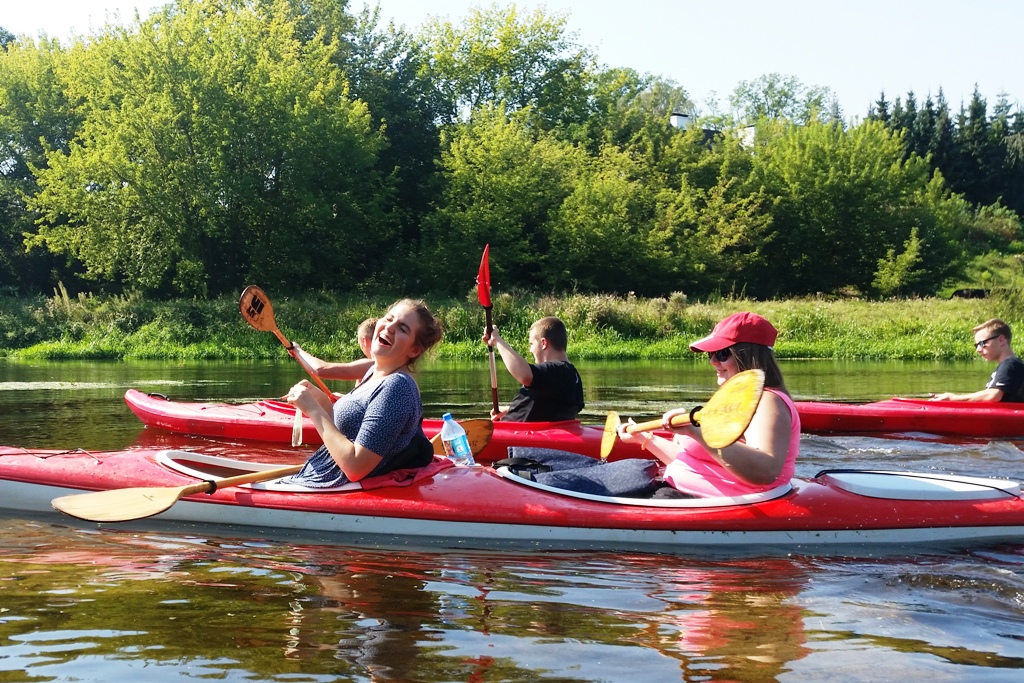 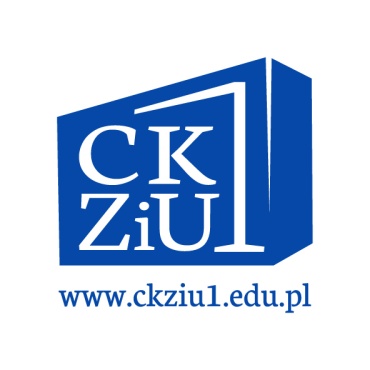 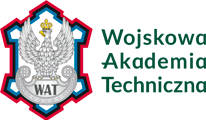 CENTRUM KSZTAŁCENIA ZAWODOWEGO I USTAWICZNEGO NR 1

Placówka objęta patronatem Wojskowej Akademii Technicznej